Sammandrag
2021-10-02
Alla som har första passen hjälps åt att ställa ordning, Sekretariatet fokuserar på det som rör dem, Matchvärdar fördelar omklädes rum och hälsa välkommen och Fiket får igång kaffet, som brukar vara populärt på morgonen.
Alla som har de sista passen, samt de föräldrar som finns kvar i hallen vid slutet av dagen hjälps åt att plocka ihop, grov städa läktaren och omklädes rummen och tömmer soporna så vi återställer hallen till den nivån den var när vi tog över den och alla får komma hem.
Tänk på att:
Sekretariat
Matchvärdar
Uppgifter
Ha matchvärdsväst på sig
Fördela omklädningsrum
Visa besökande lag vart allt finns
Se till att publiken sköter sig
Vara domare och sekretariat behjälplig
Fiket
Utbud Fik
Kaffe/Te		10kr
Bubbel vatten		15kr
Festis			15kr
Frukt			5kr
Långpannekaka		10kr
Toast 			15kr
Toast och Långpannekaka
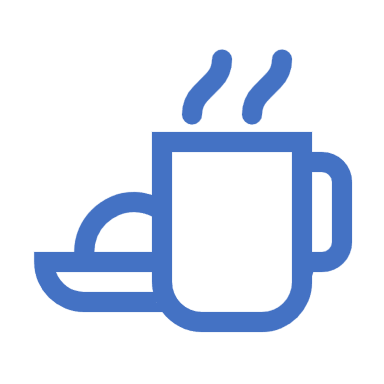 Ost/Skinka: 
Isak, Albin, Alexander p07
Viggo, Vide, Anton p08
Ost: 
Theo p07
Ost/Kalkon:
Lucas p08
Långpannekaka:
Hugo, Edin, Philip p07
Rasmus 2 st, Linus bestämd samt Eric (gluten och laktosfri) p08
Inköpslista
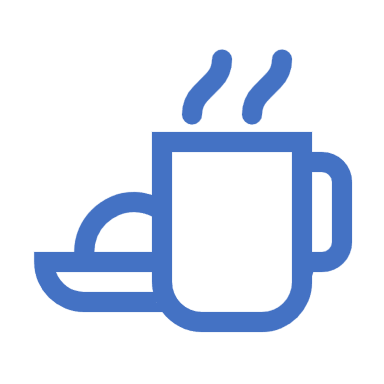 Kaffemuggar
Servetter
Skedar
Assietter
Kaffefilter – toast fickor
Bubbelvatten
Festis flaskor
Frukt – Bananer och äpplen samt ev morötter
Kaffe och Te
Laktosfri mjölk
Fördelningen av fiket
Lena gör alla inköp
Lena räknar ut Intäkterna – Kostnaderna för inköp och nettot delas i två delar, hälften till p07 och hälften till p08.